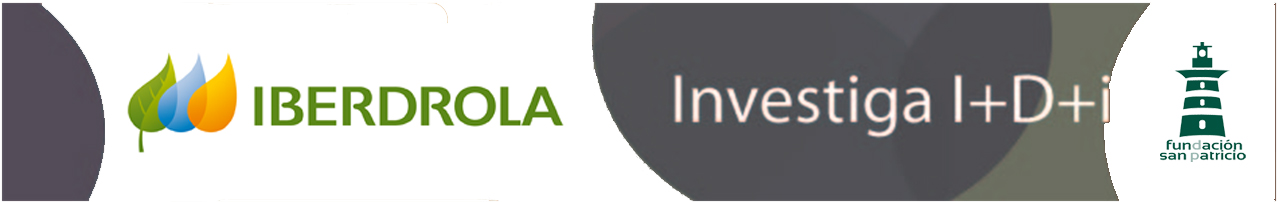 X CONGRESO INVESTIGA I+D+i
CIENCIAS DEL ESPACIO

Búsqueda de recursos extraterrestres
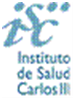 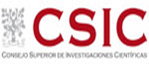 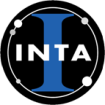 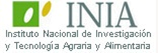 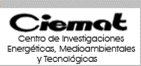 Grupo Investigador
Greta Mira Fernández
Ruth Mora Soto
Paula Muñoz Martí
Miguel Ramos-Linares Medina
Marta Rodríguez Fernandez
Javier Rosell Arsuaga
Dario Serrano Tamé
Elena Vergé Gras
Zihao Weng
Marta Zaitsev Borrero
Bruno Alvarez Ortega
Adrián Álvarez Villoria
Jesús Arigita Arbolines
Marcos Burón Sancho
Jacobo Cacharro Pérez
Santi Cervera Pérez
Nerea Febrer Huerga
Victoria Galan Lopez
Luis Hernández Fernández
Adrià Medina Alegre
Moderador: Rodrigo Peña
Secretario: Pablo Baceiredo
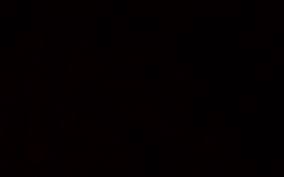 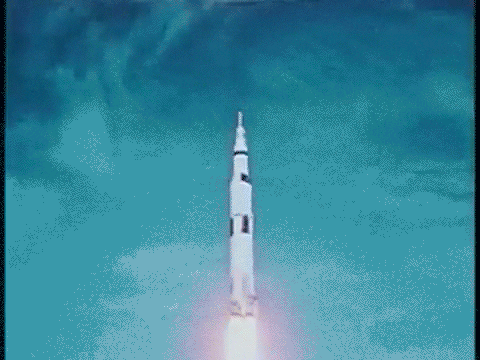 5, 4, 3, 2, 1 …
La conquista de la Luna
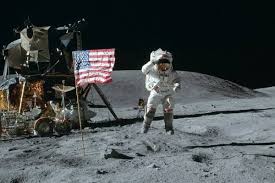 La Tierra se agota
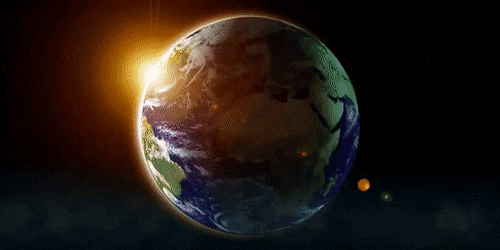 Bases autosuficientes
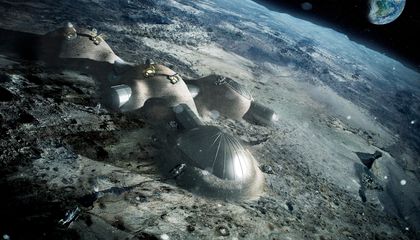 ¿Qué es un recurso extraterrestre?
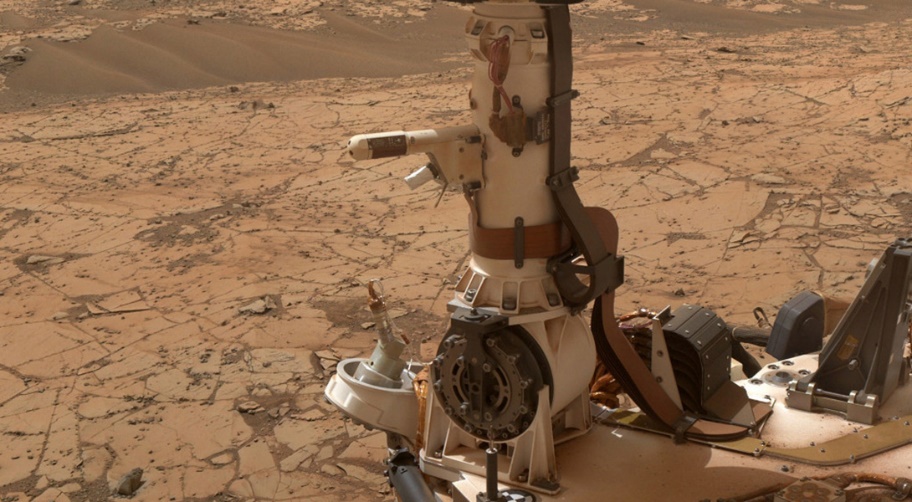 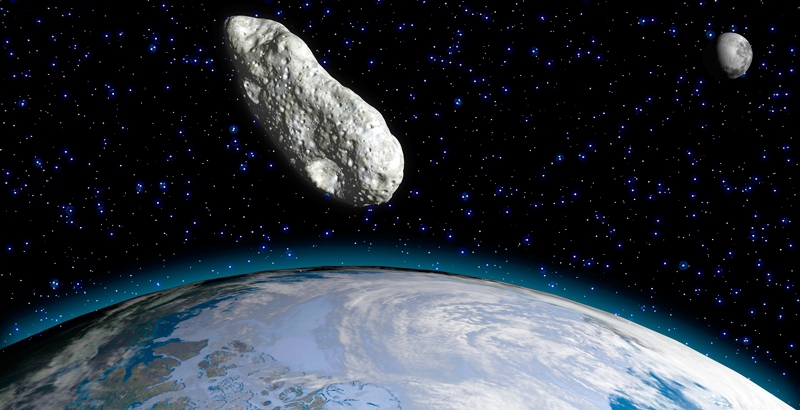 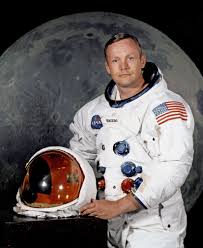 “Hemos ido a la Luna pero no hemos hecho nada mejor”
Neil Armstrong
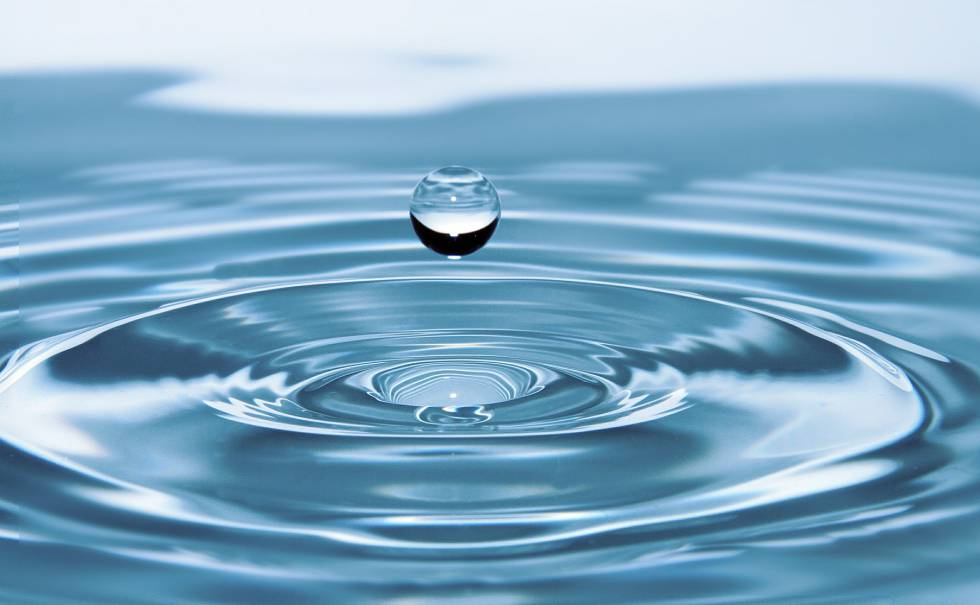 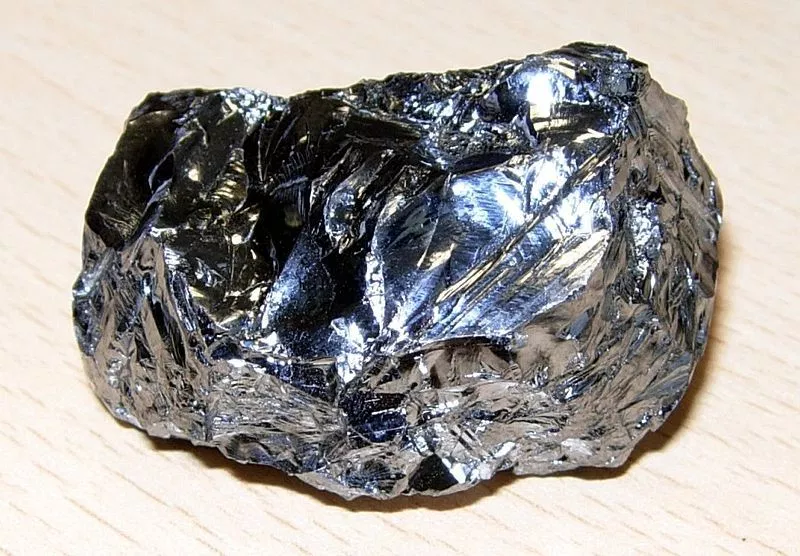 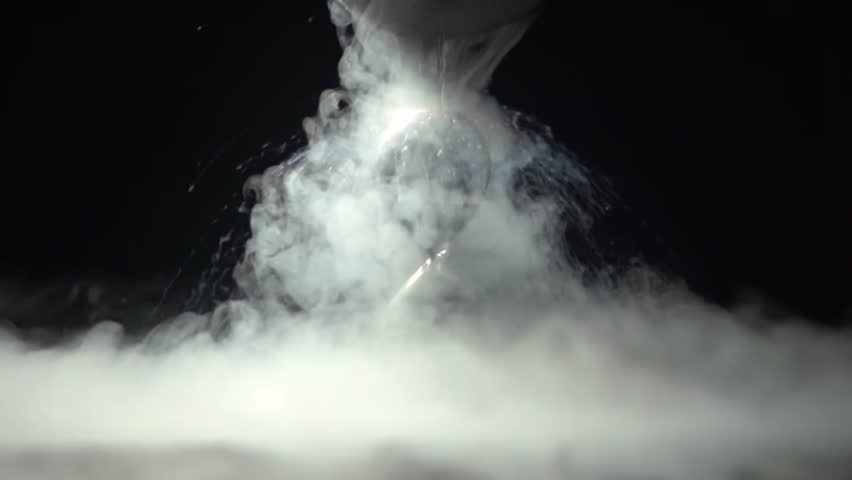 Silicio
H2O
Nitrógeno
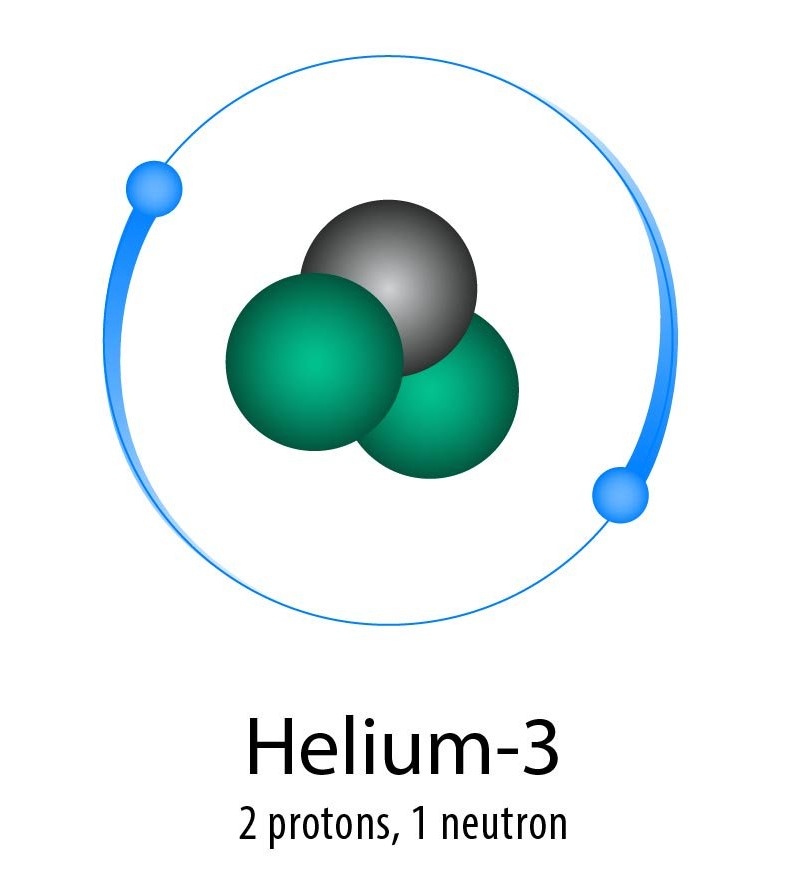 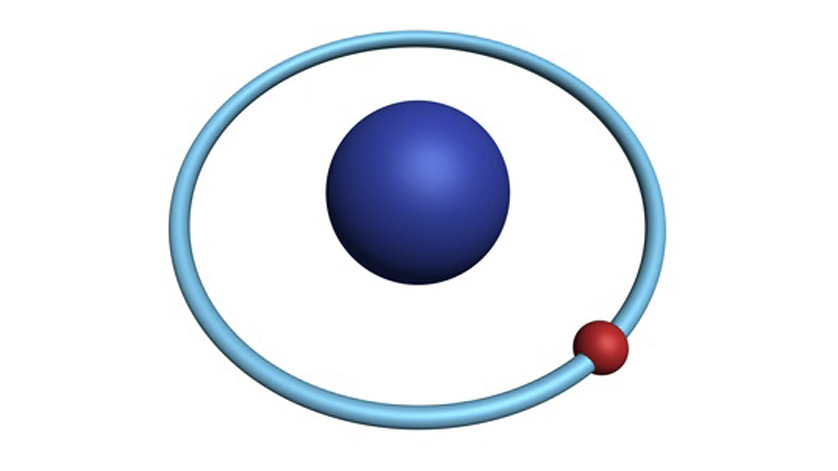 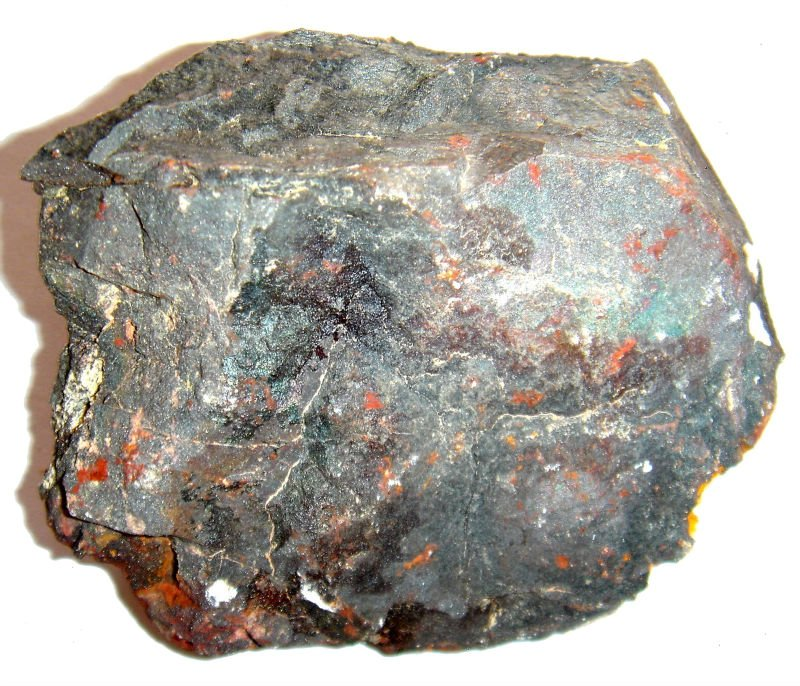 Hierro
He-3
H
Recursos minerales
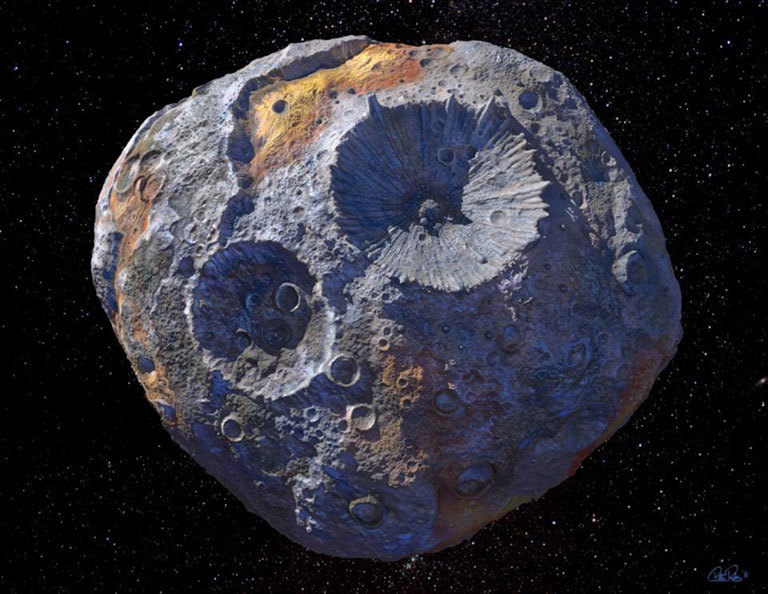 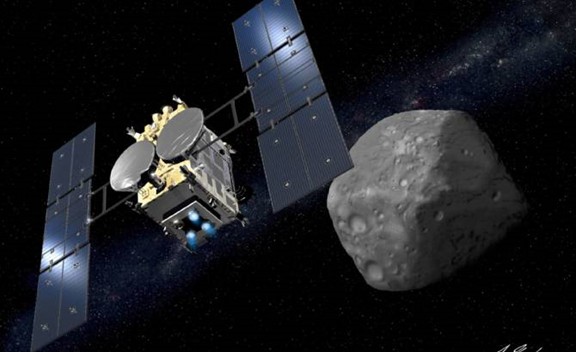 Hayabusa
16 Psyche
Agua
-	Corona polar en Marte
-	Hielo en cráteres polares lunares
-	Agua líquida en Europa
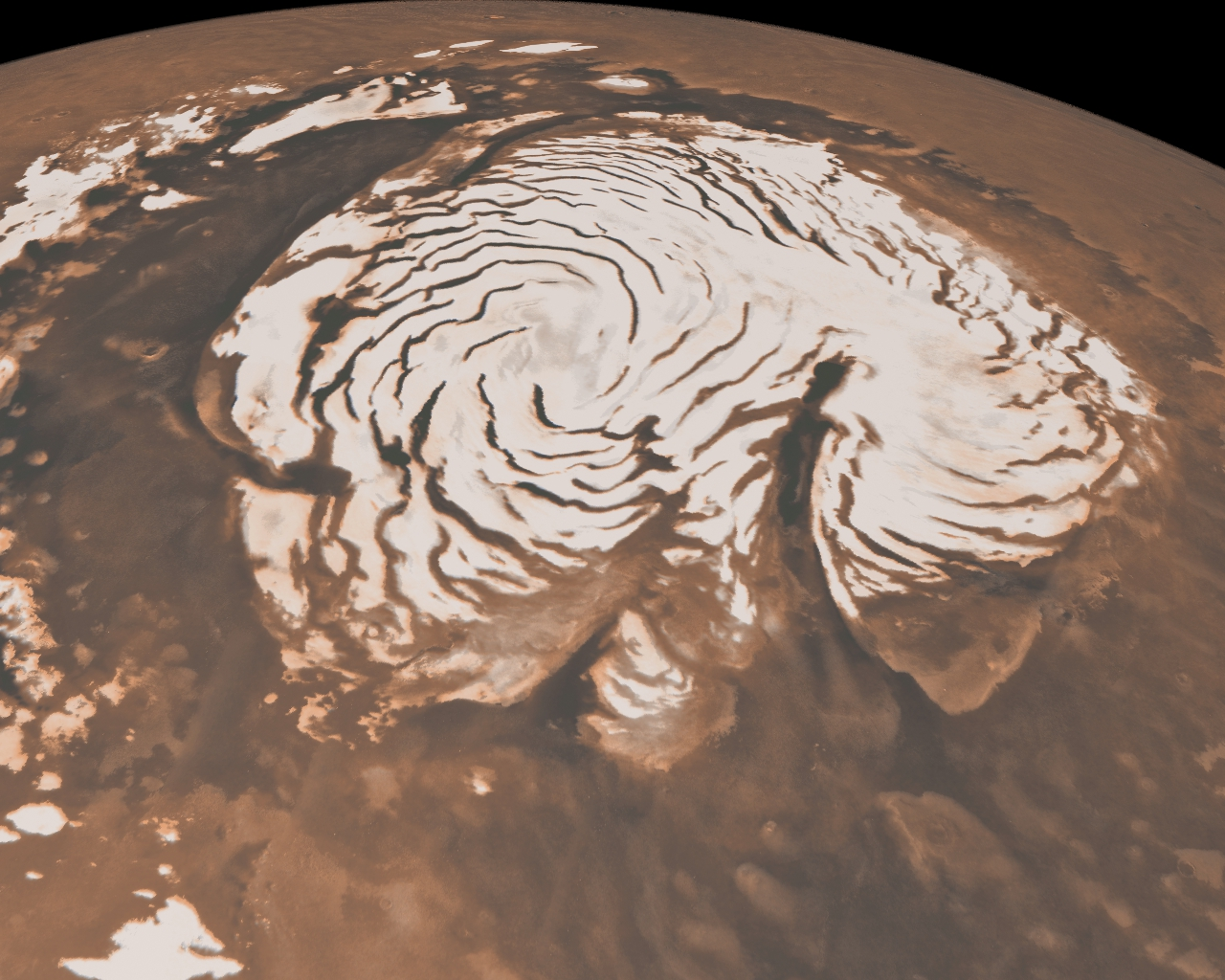 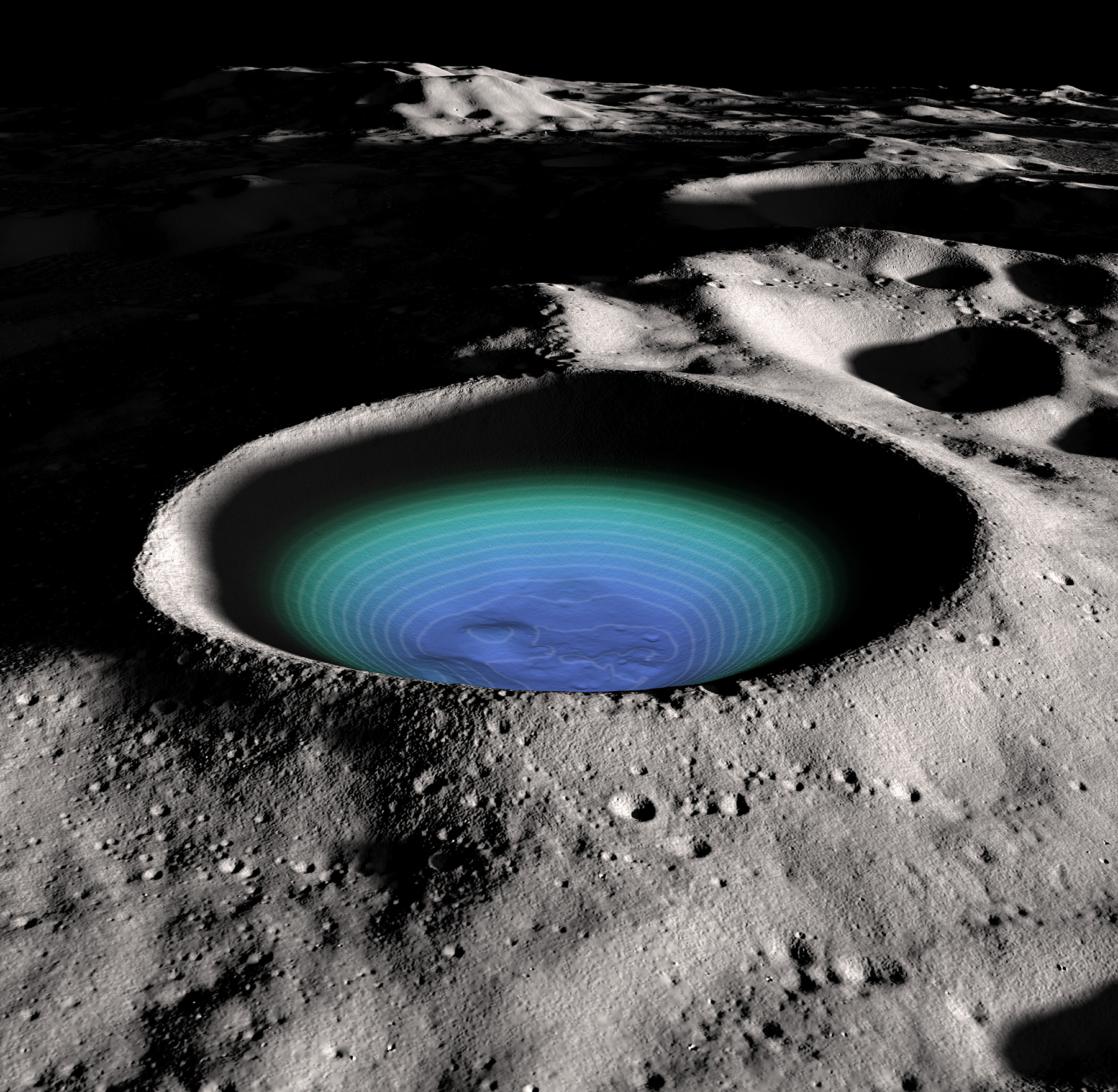 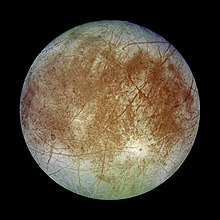 Medios de transporte: motores
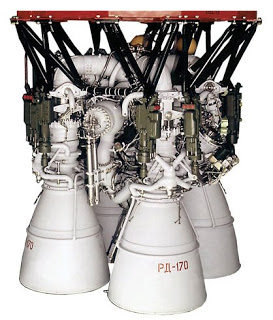 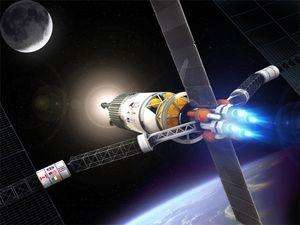 Motor iónico
Motor convencional
Gasolinera espacial
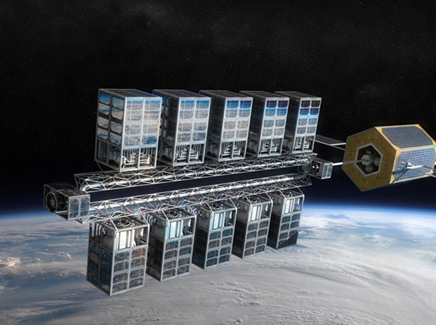 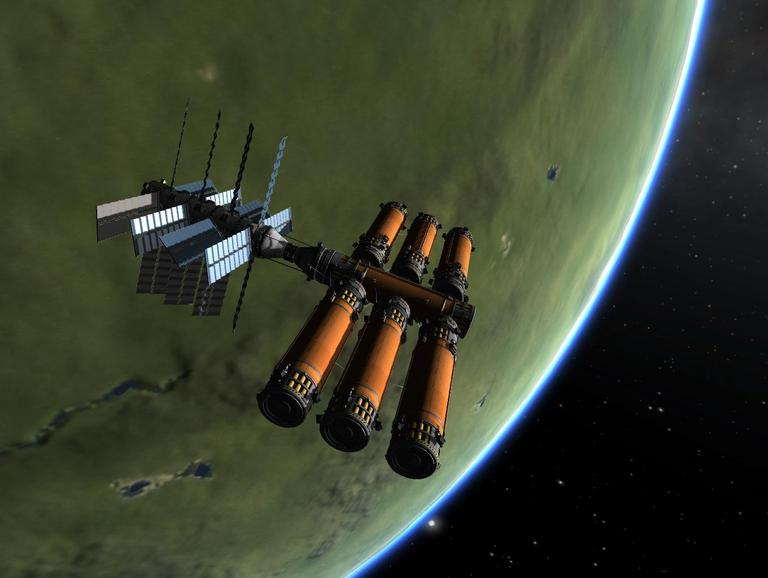 Energía
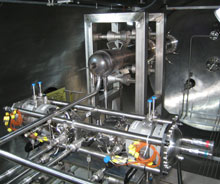 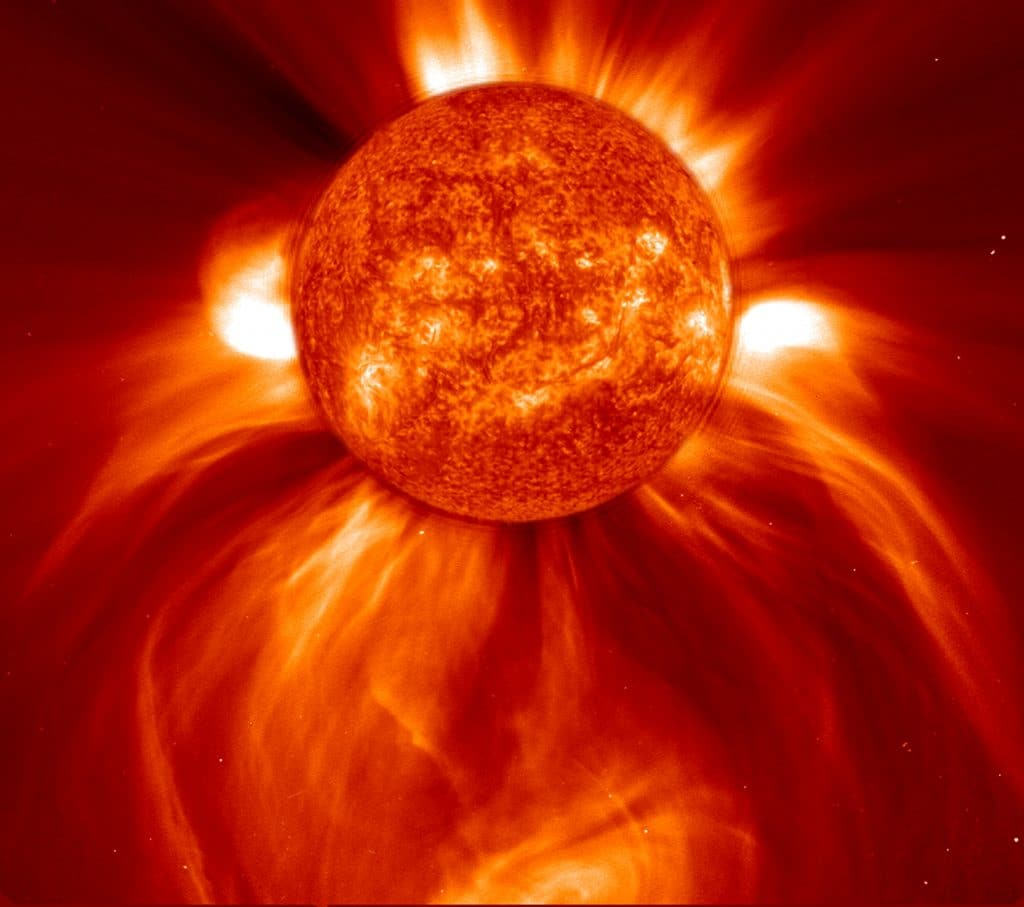 Reactor nuclear
Viento solar
Colonización
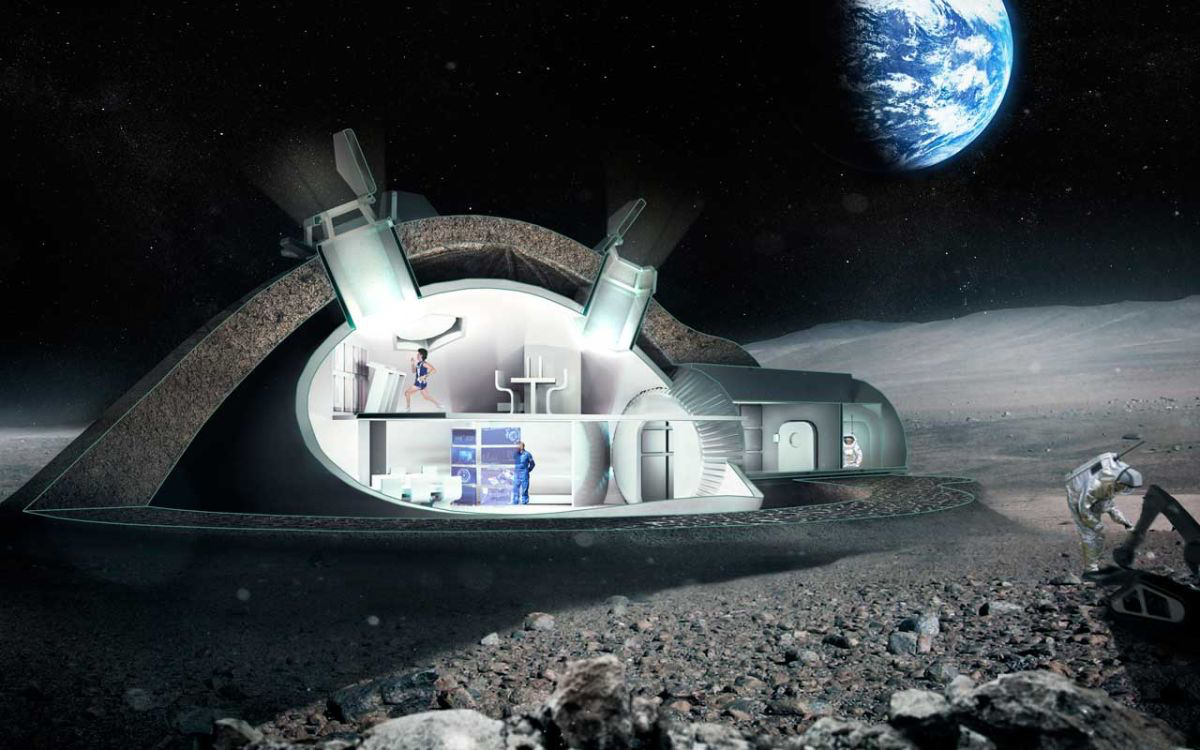 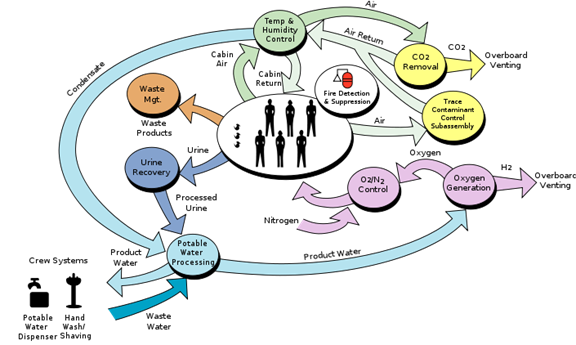 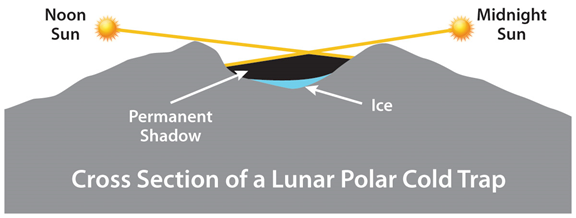 In situ resource utilization (ISRU)
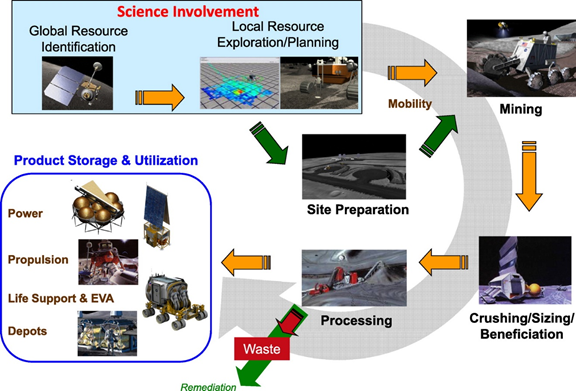 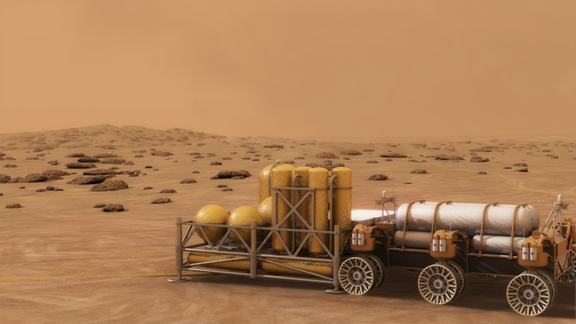 Plantas en el espacio
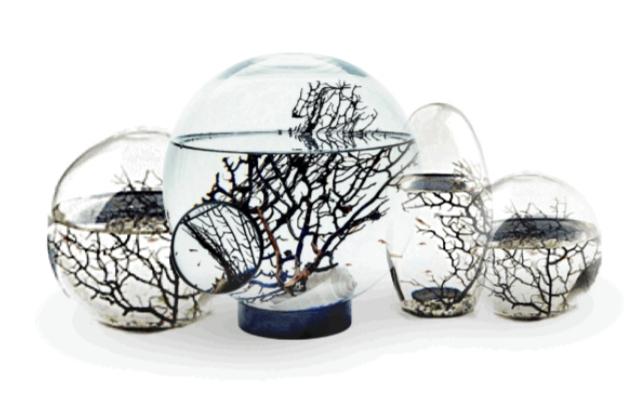 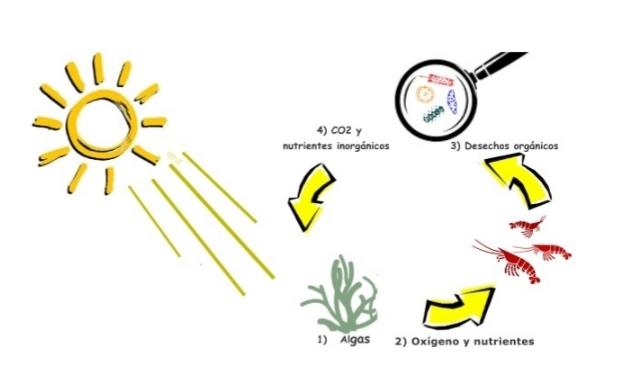 MOXIE
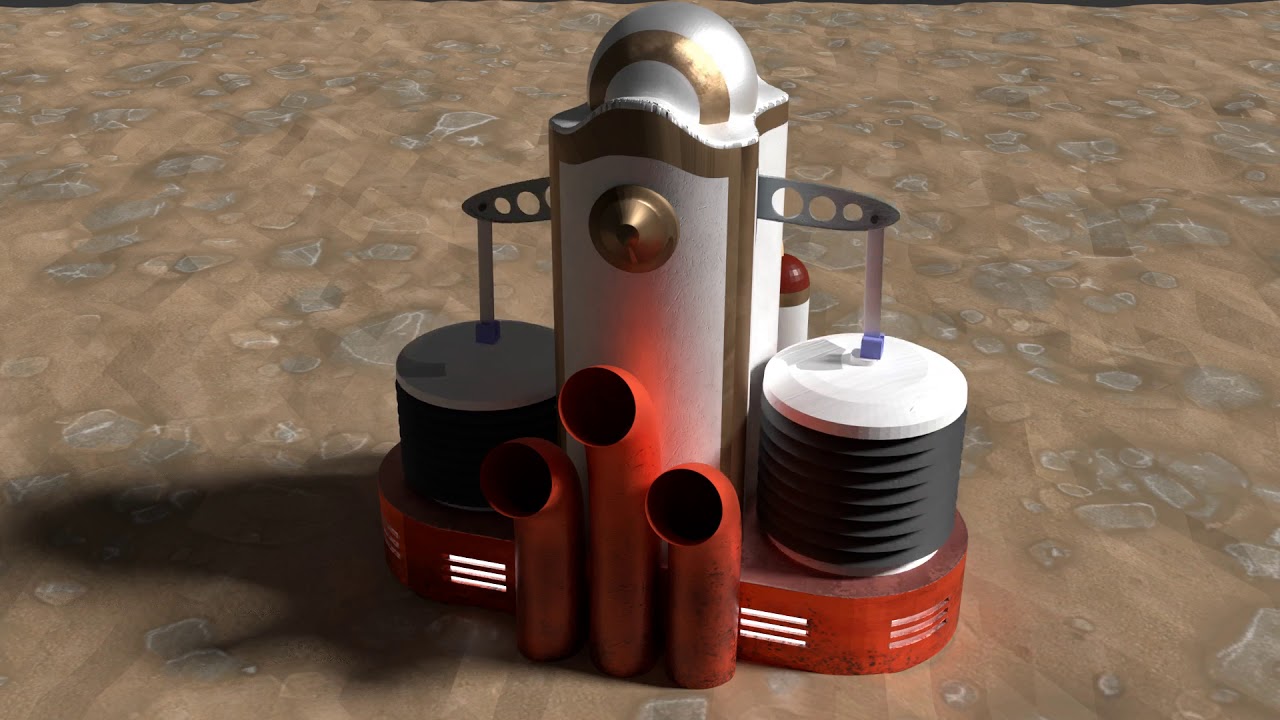 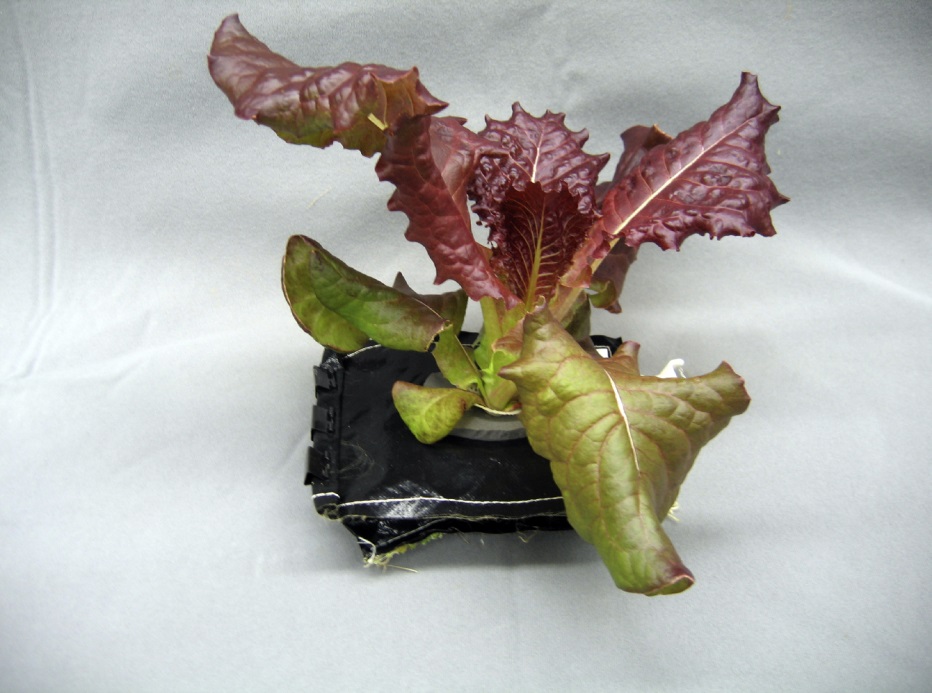 Impresión 3D de componentes
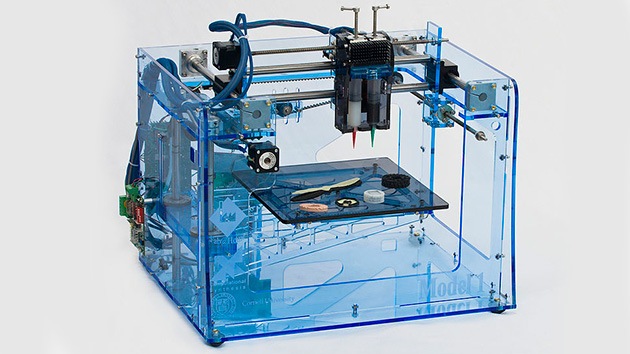 Fármacos
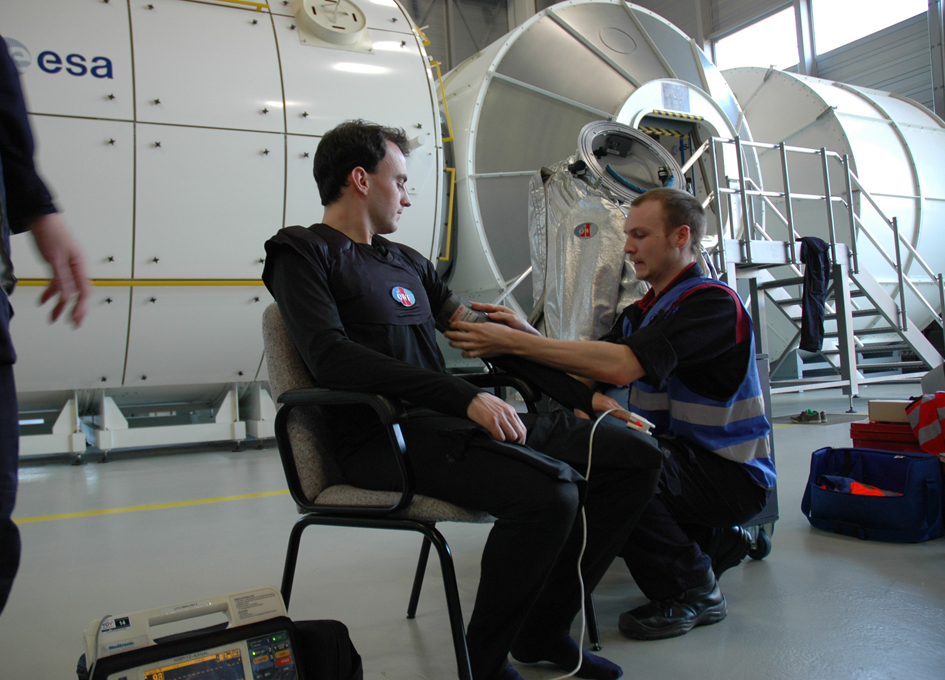 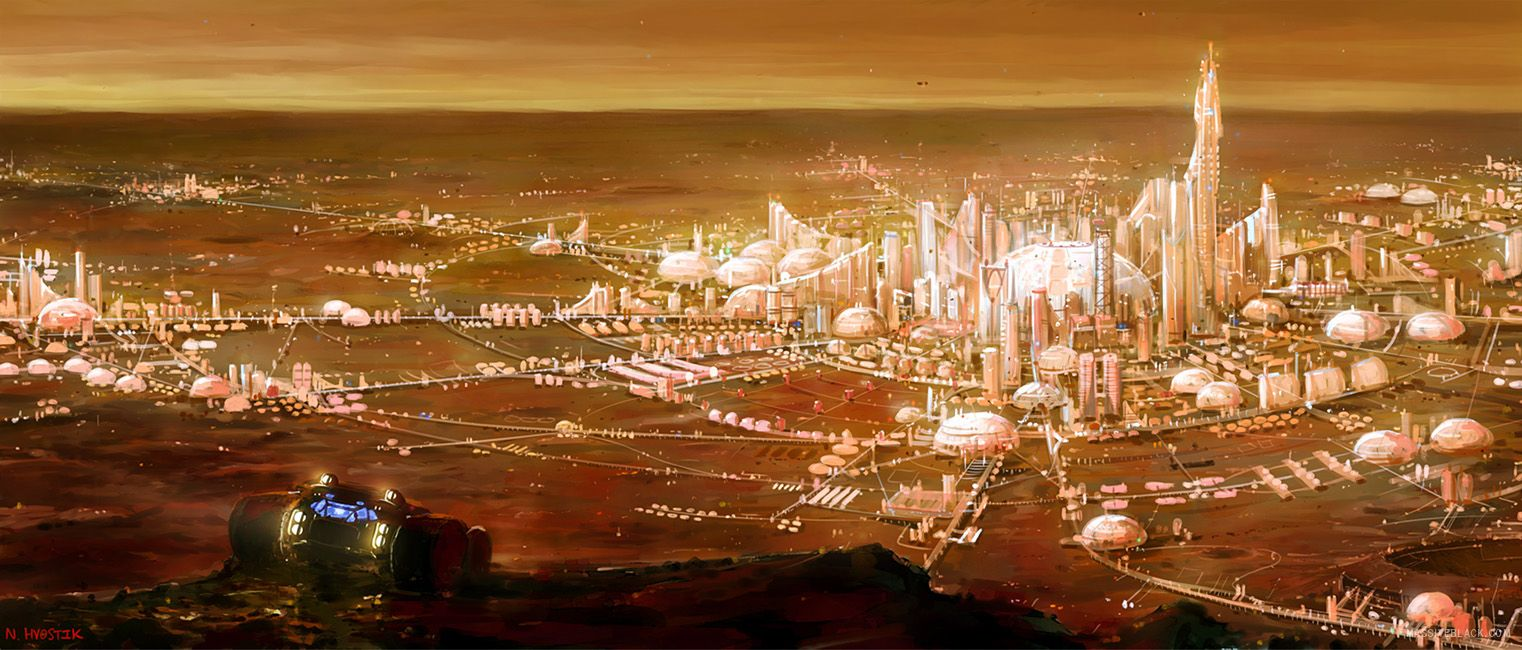 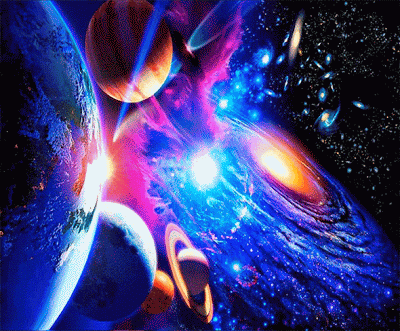 ¿Qué es necesario para transformar estos proyectos en una realidad?
Liderazgo e interés
único objetivo...
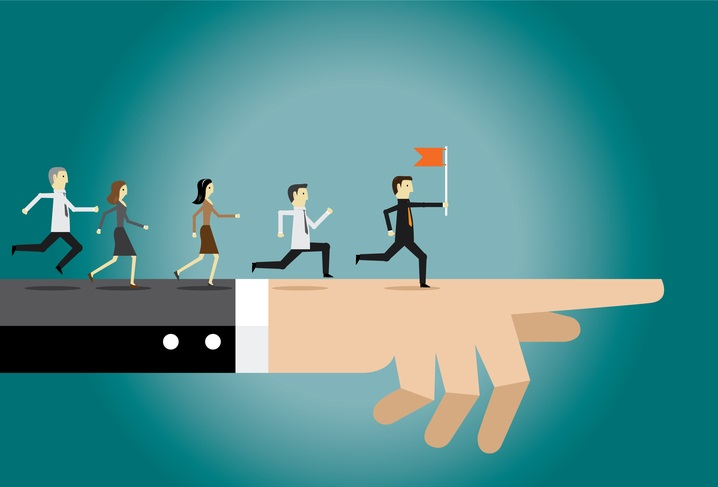 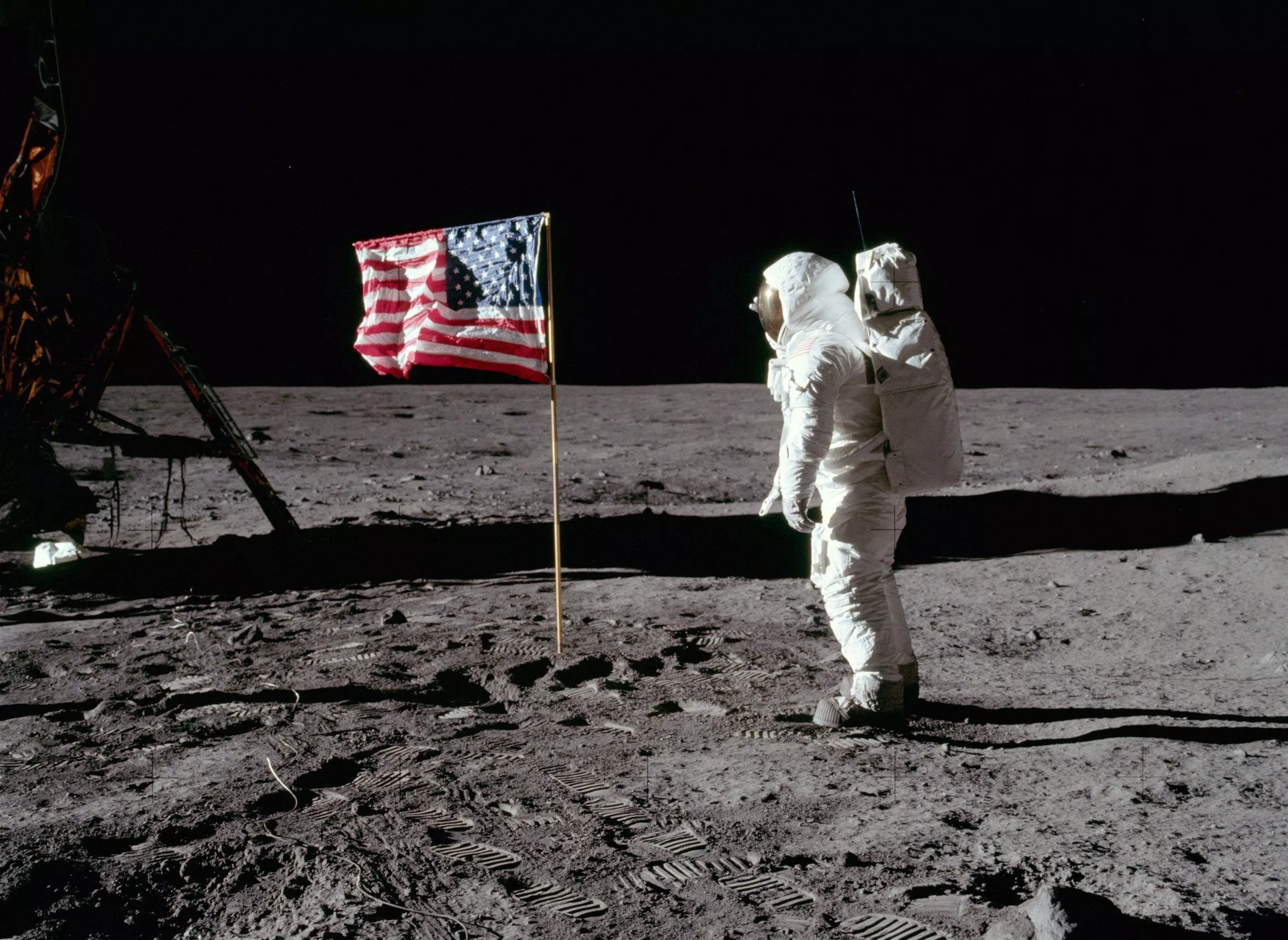 Legislación
Tratados y principios de las Naciones Unidas sobre el espacio ultraterrestre.
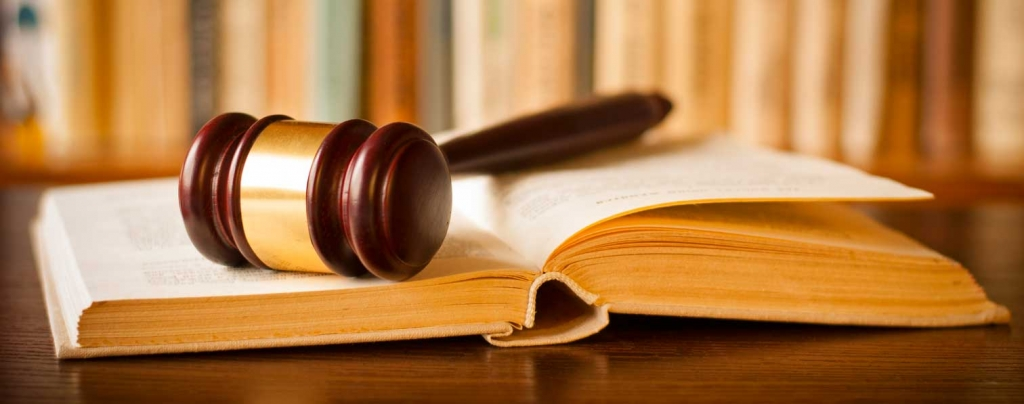 Pero... ¿Quién se beneficia?
Capital privado VS humanidad
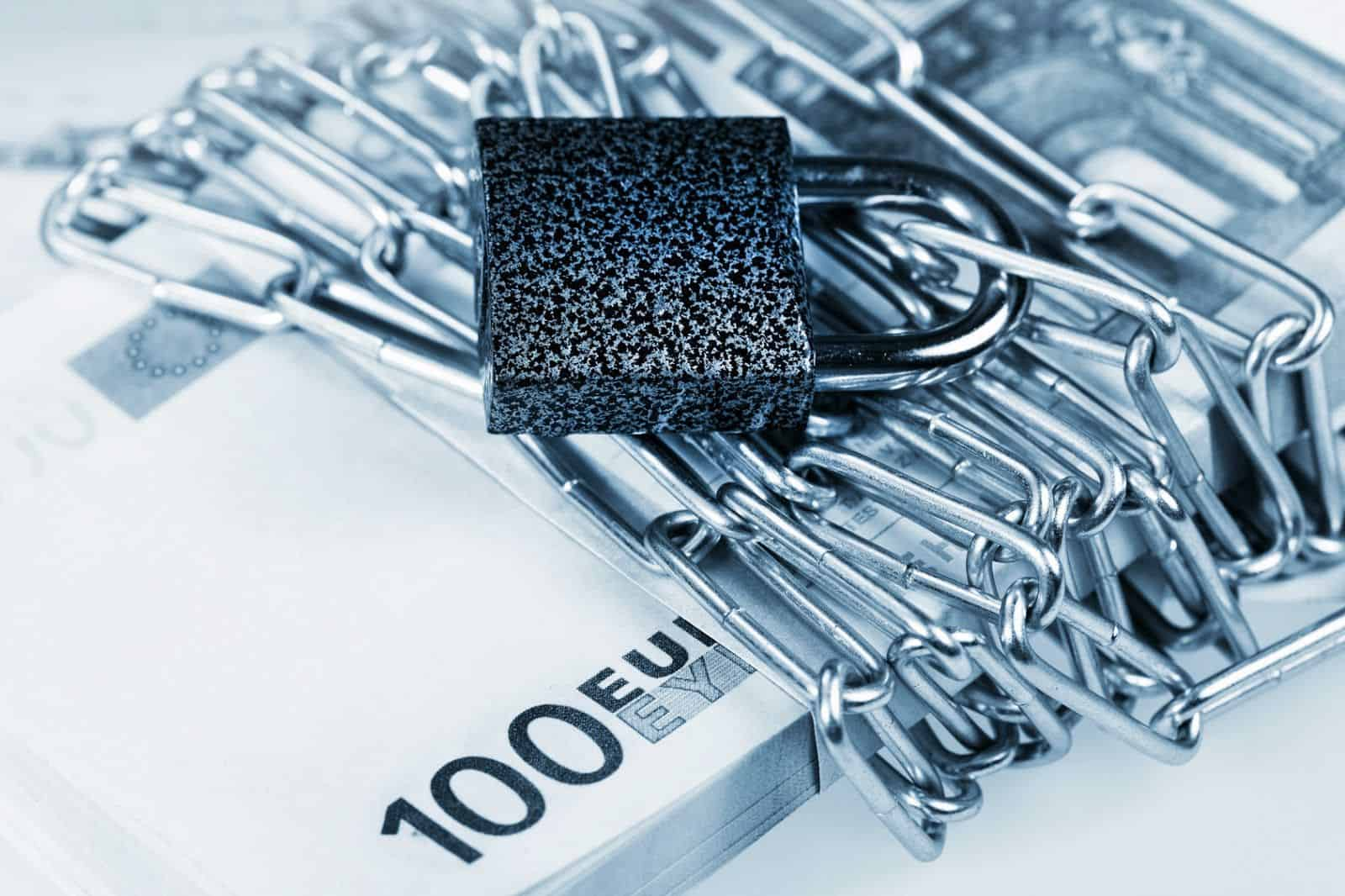 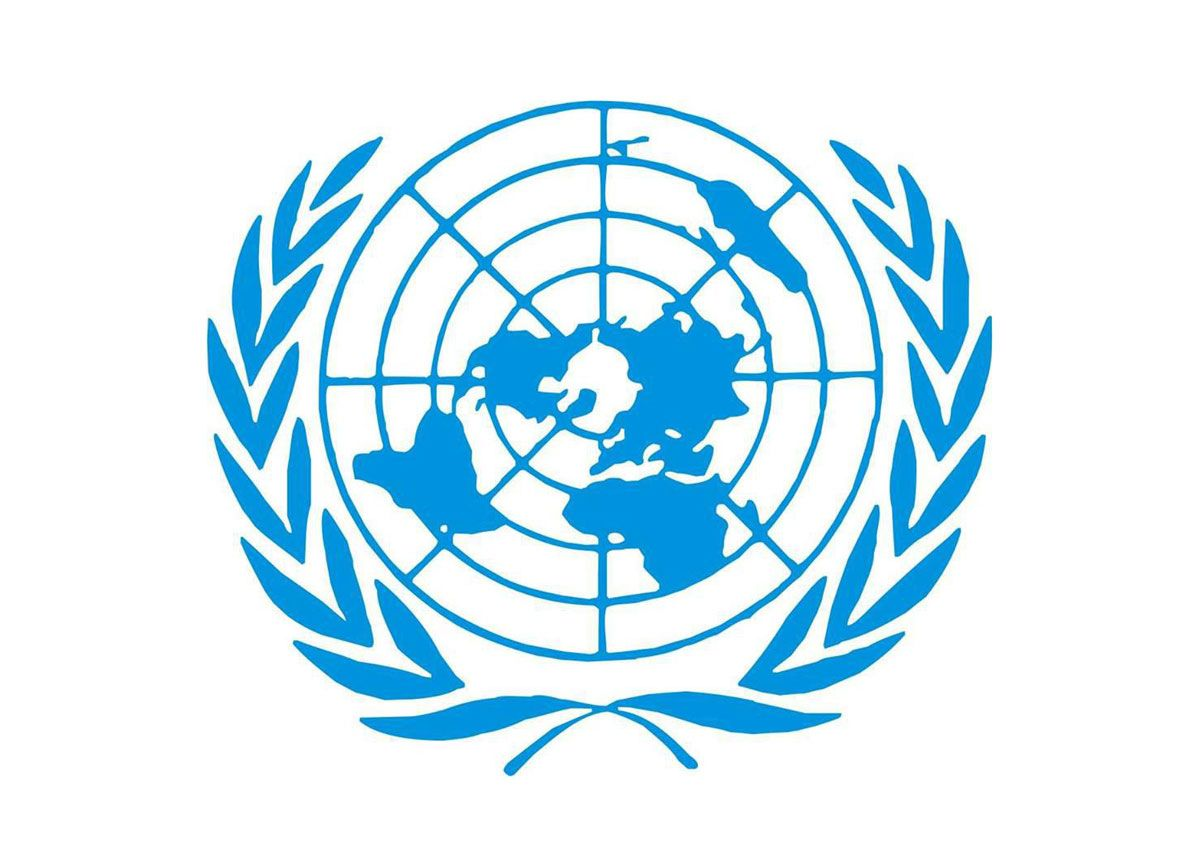 VS
Manda la exploración a la exportación
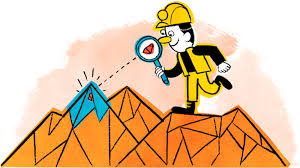 ¿Escasez recursos?
¡Tenemos solución!
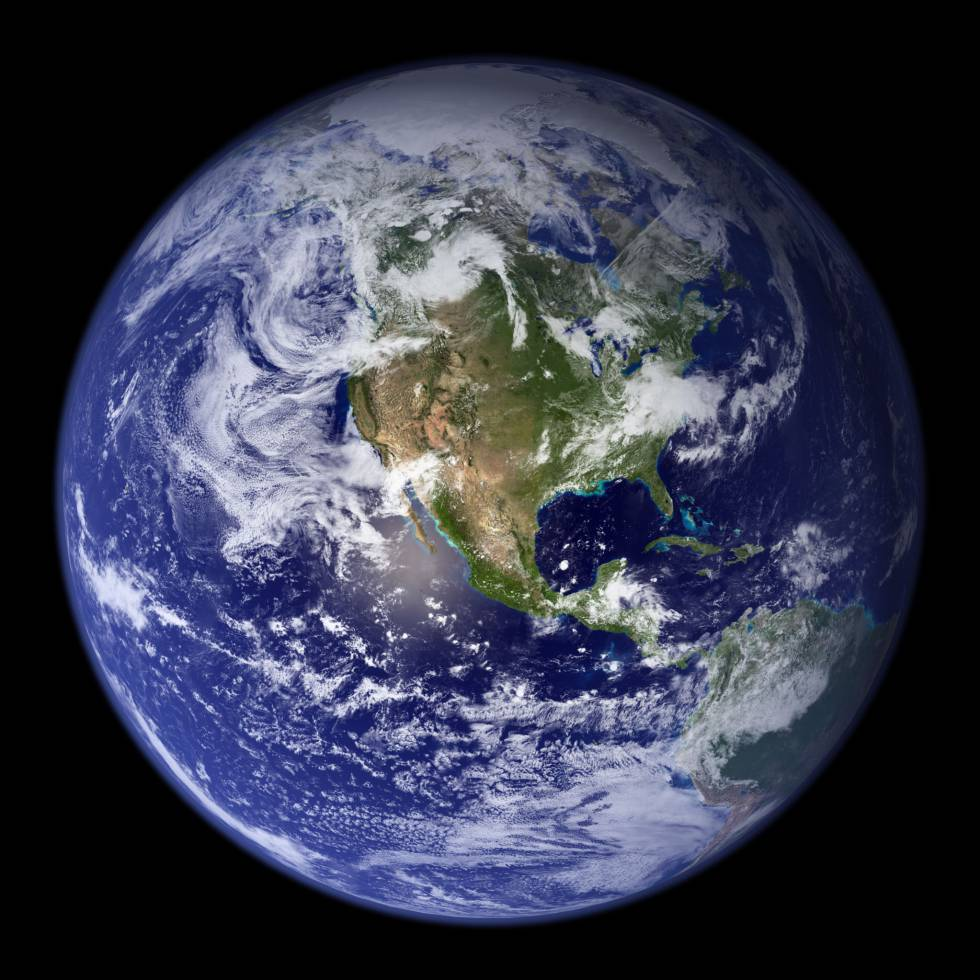 “Expandirnos puede ser lo único que nos salve de nosotros mismos.” - Stephen Hawking